Leyes y Teoremas del álgebra Booleana
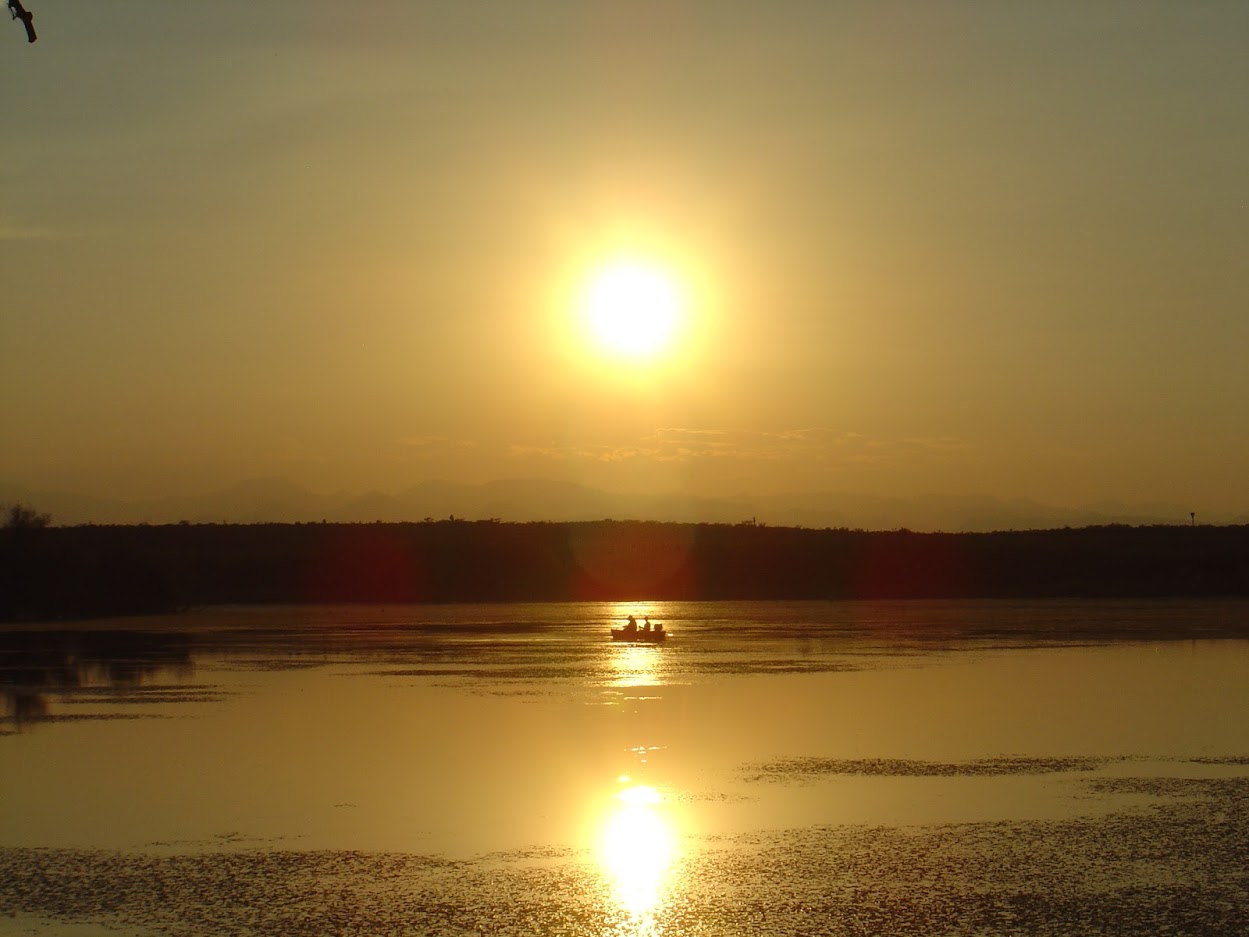 "Disfruta el momento, es todo lo que tienes."
Rancho el Milagro
Cerralvo N.L.
“Creo que improvisar, saber adaptarse y responder al instante es la clave de la felicidad.”CÉSAR AIRA
Las aptitudes más valiosas para los reclutadores
Creatividad 
Comunicación efectiva
Adaptabilidad al cambio
Compromiso laboral
 Trabajo en equipo
Actitud hacia las normas
Empatía
El 57% de los directivos afirma que las aptitudes interpersonales 
son más importantes que las técnicas
https://www.linkedin.com/
Leyes y Teoremas del álgebra Booleana
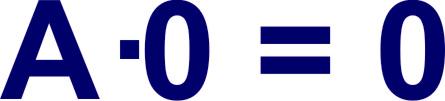 Leyes y Teoremas del álgebra Booleana
0
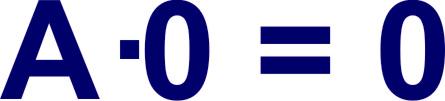 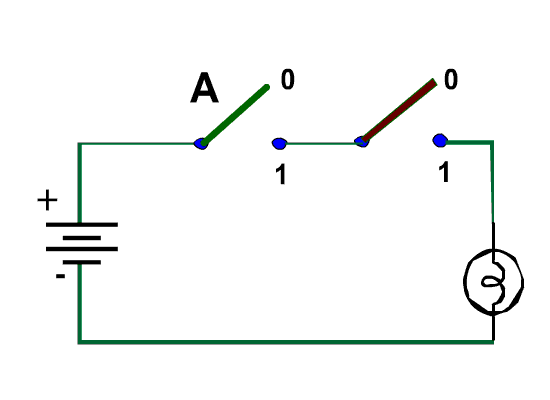 Leyes y Teoremas del álgebra Booleana
A * 0 = 0
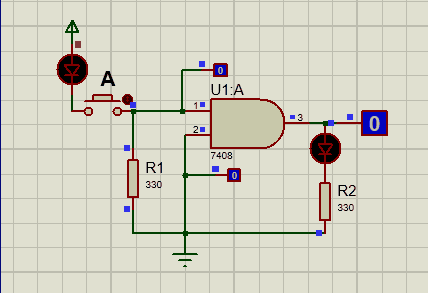 Leyes y teoremas del álgebra Booleana
Leyes y teoremas del álgebra Booleana
A
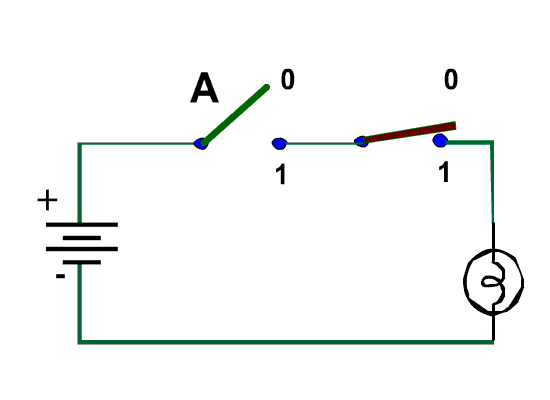 Leyes y teoremas del álgebra Booleana
A  1 = A
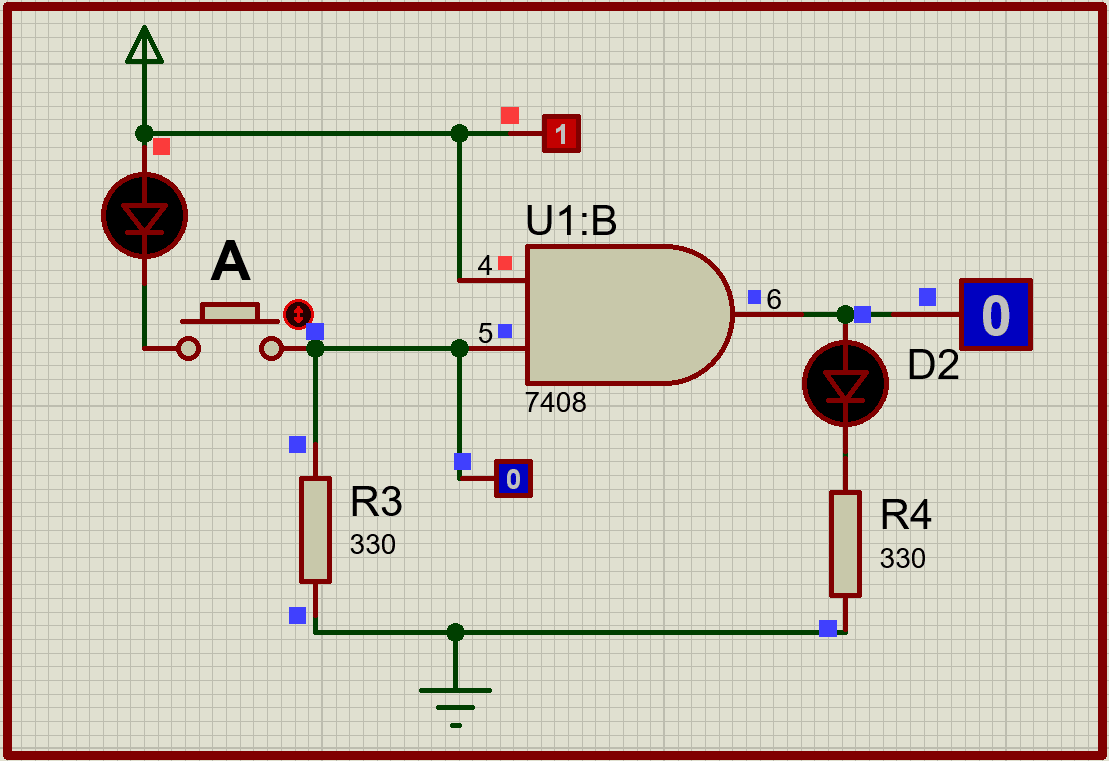 Leyes y teoremas del álgebra Booleana
Leyes y teoremas del álgebra Booleana
A
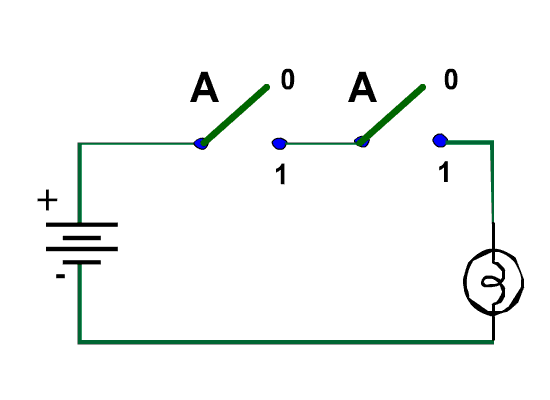 Leyes y teoremas del álgebra Booleana
A  A = A
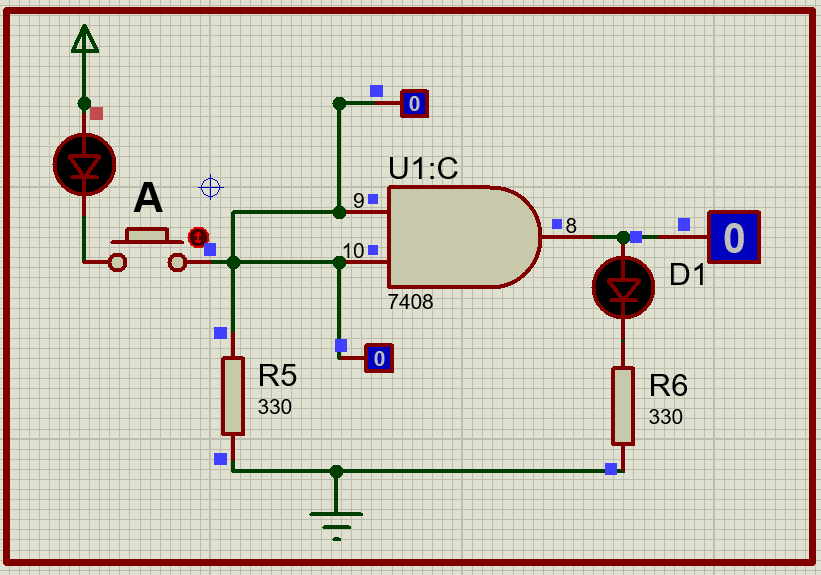 Leyes y teoremas del álgebra Booleana
Leyes y teoremas del álgebra Booleana
0
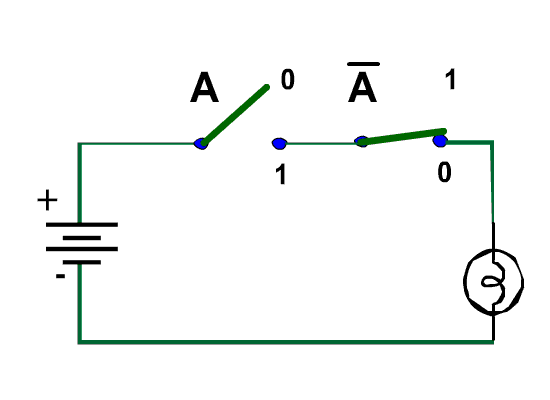 Leyes y teoremas del álgebra Booleana
A  A’ = 0
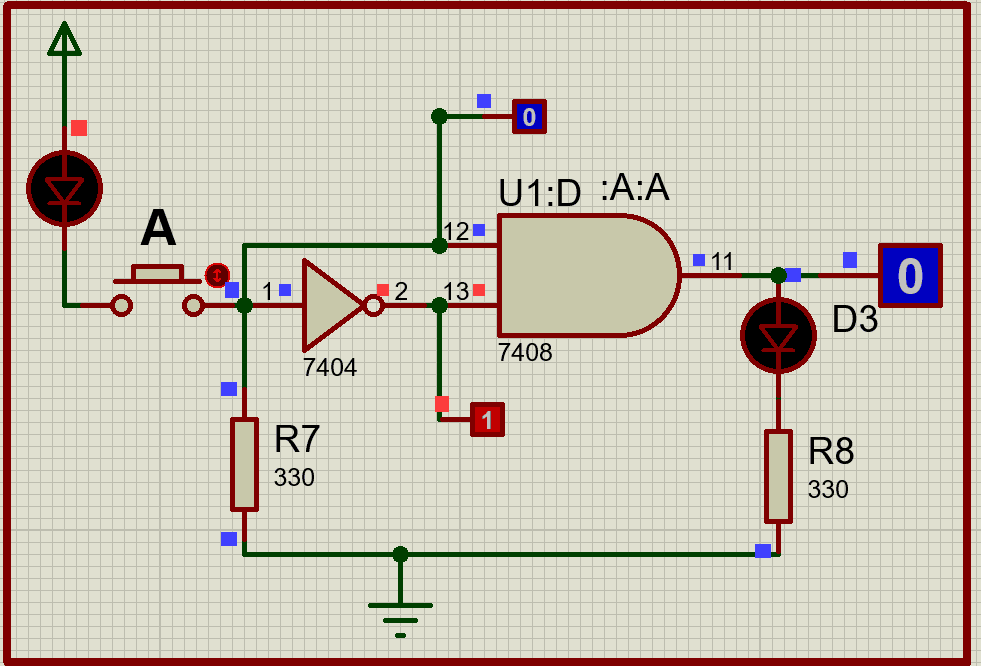 Evaluar las siguiente Operación
a) 1*1=
1
Evaluar las siguiente Operación
b) 0*0 =
0
Evaluar las siguiente Operación
c) 1*0*0 =
0
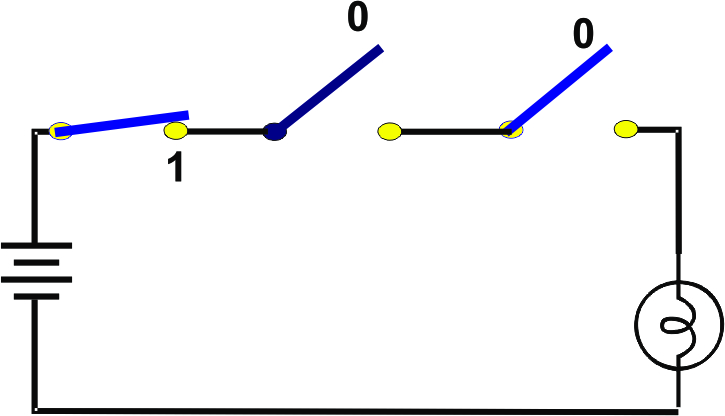 Evaluar las siguiente Operación
c) 1*A*0 =
0
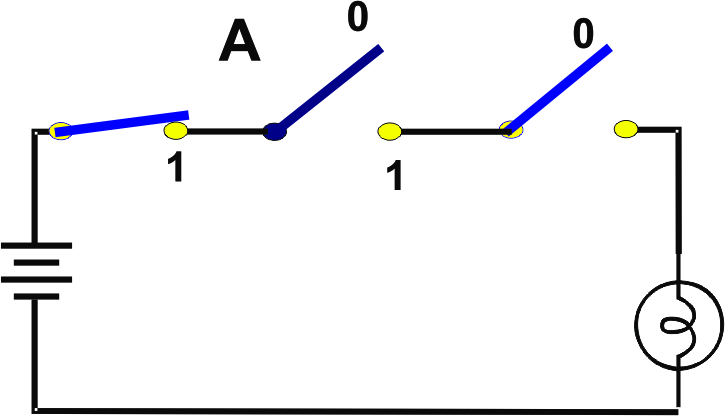 Evaluar las siguiente Operación
c) 1*A*1 =
A
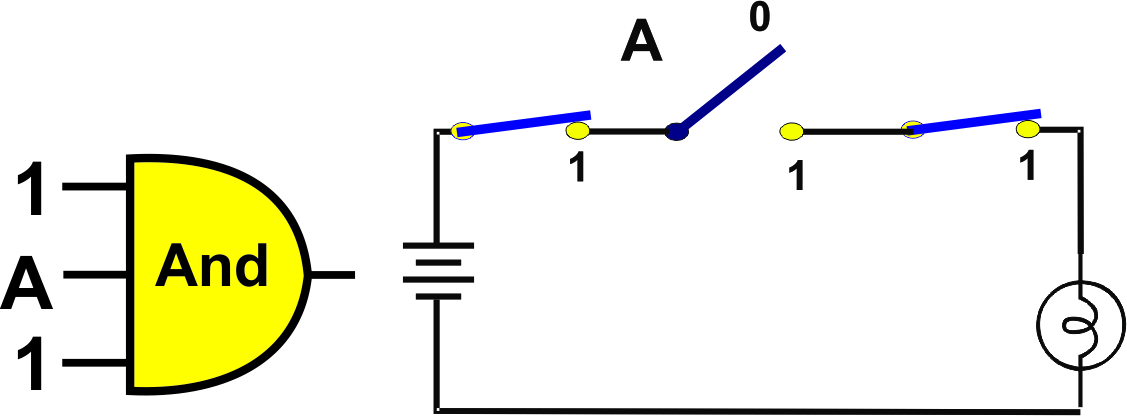 Leyes y teoremas del álgebra Booleana
Leyes y teoremas del álgebra Booleana
A
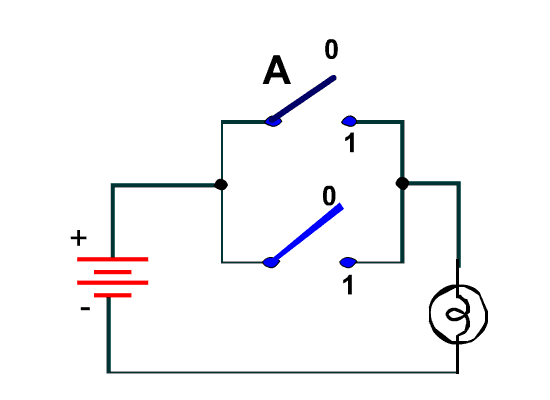 Leyes y teoremas del álgebra Booleana
A + 0 = A
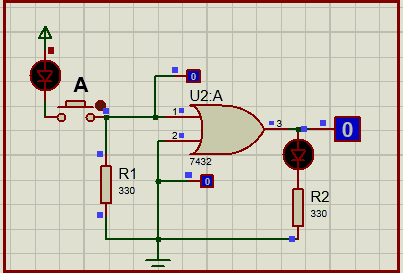 Leyes y teoremas del álgebra Booleana
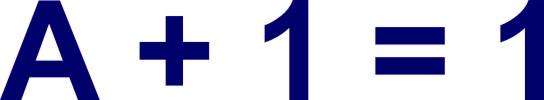 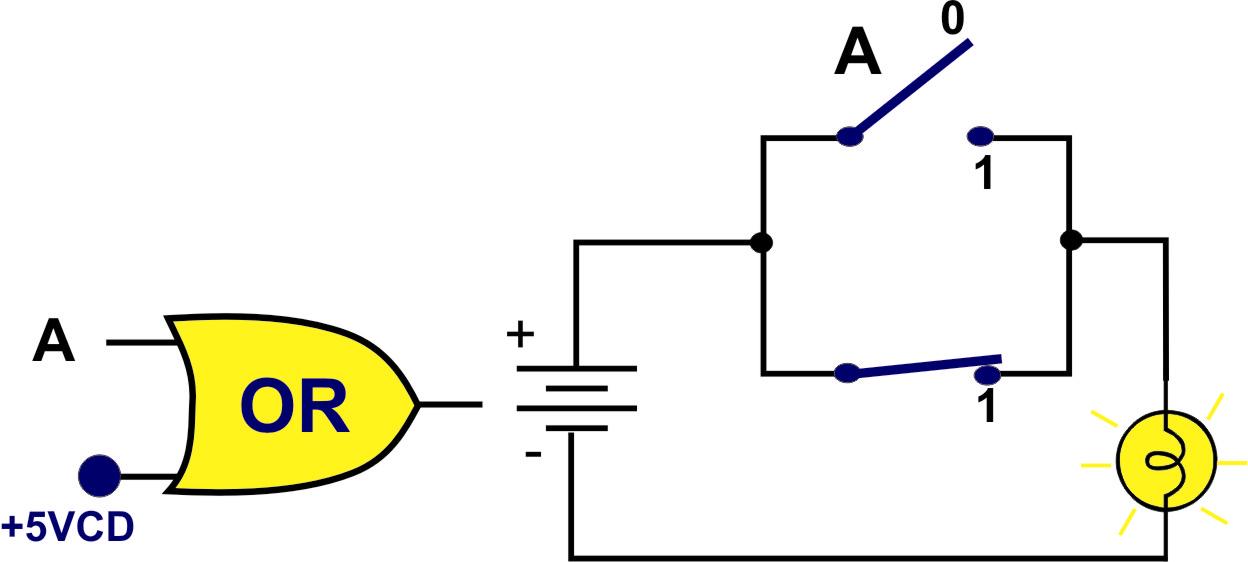 Leyes y teoremas del álgebra Booleana
1
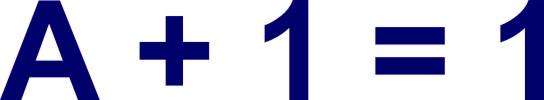 Leyes y teoremas del álgebra Booleana
A + 1 = 1
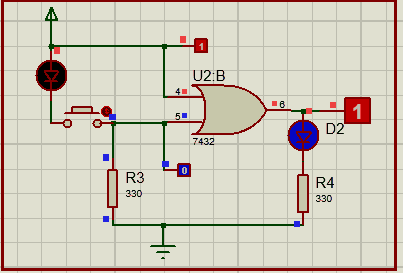 Leyes y teoremas del álgebra Booleana
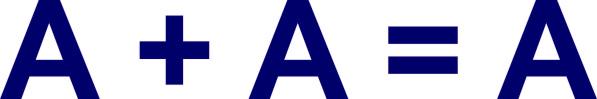 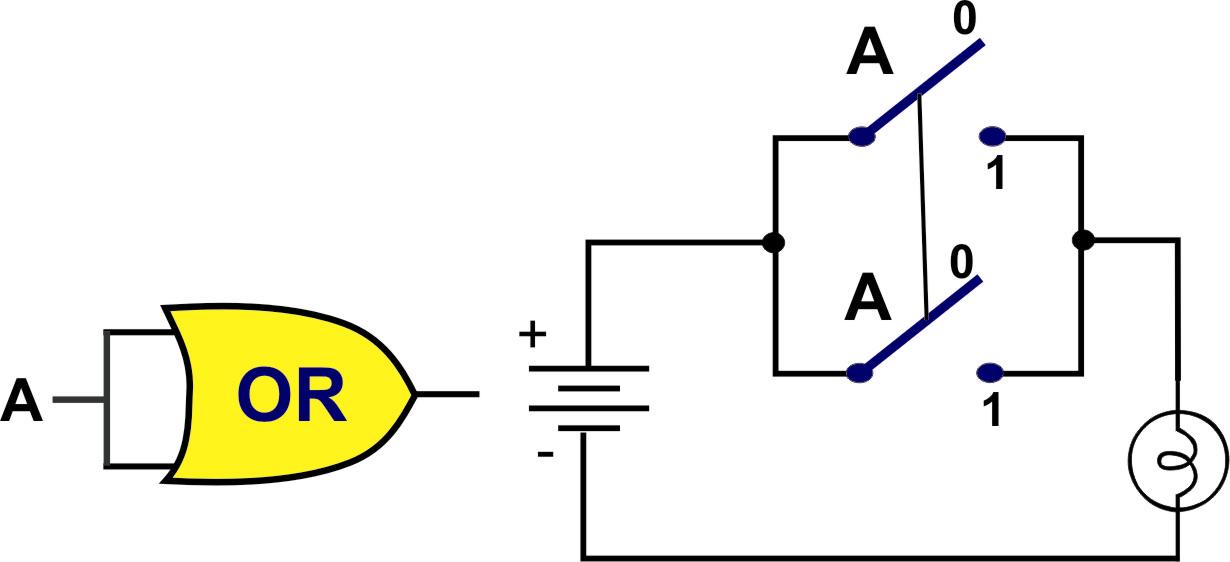 Leyes y teoremas del álgebra Booleana
A
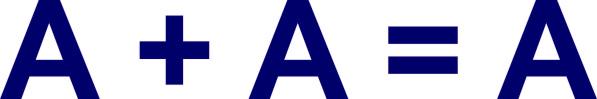 Leyes y teoremas del álgebra Booleana
A + A = A
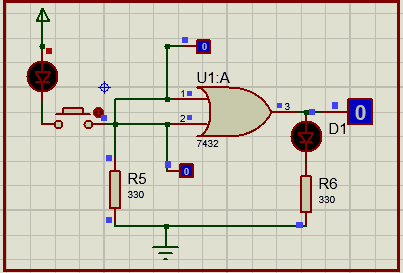 Leyes y teoremas del álgebra Booleana
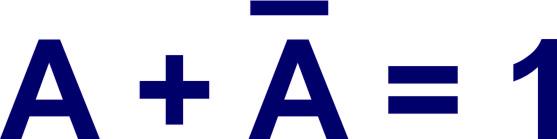 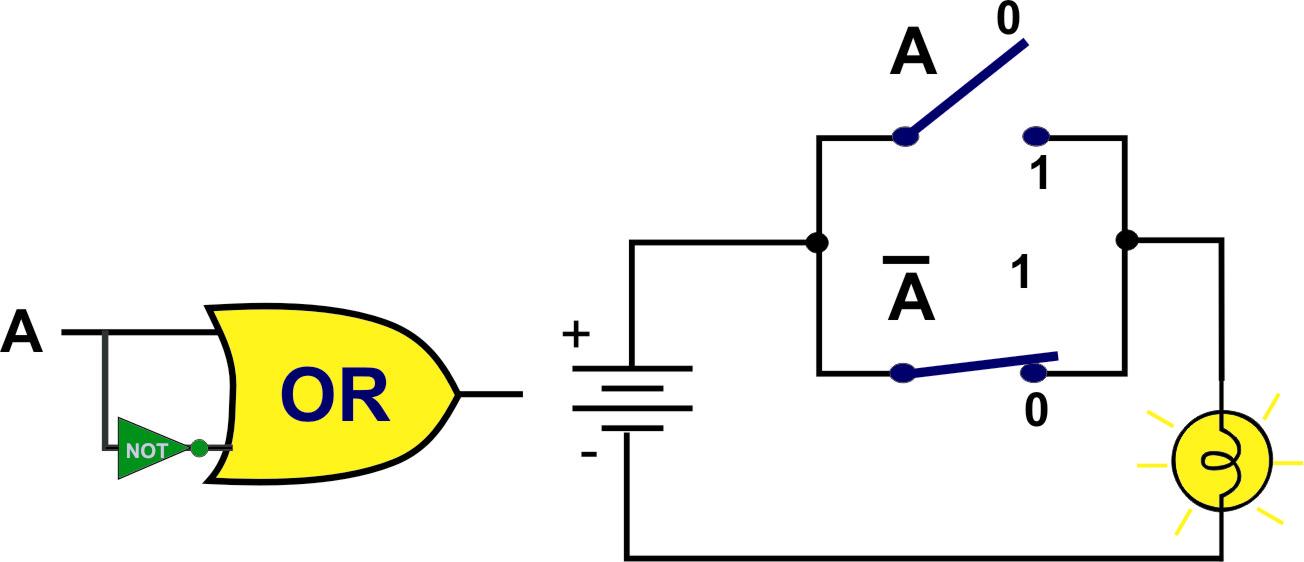 Leyes y teoremas del álgebra Booleana
1
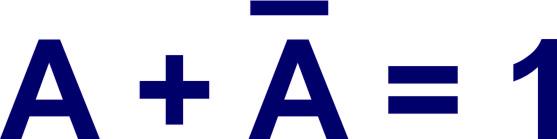 Leyes y teoremas del álgebra Booleana
A +A’ = 1
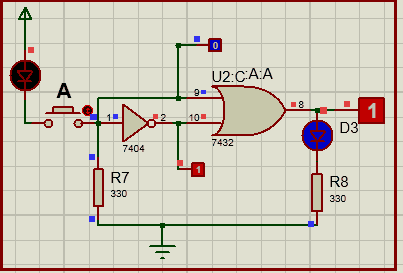 Evaluar la siguiente operación
a) 1+1=
1
En Algebra Boolena
Evaluar la siguiente operación
a) 1+0 =
1
Evaluar la siguiente operación
a)0+0+0 =
0
Leyes y teoremas del álgebra Booleana
A
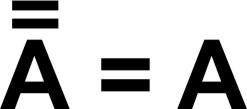 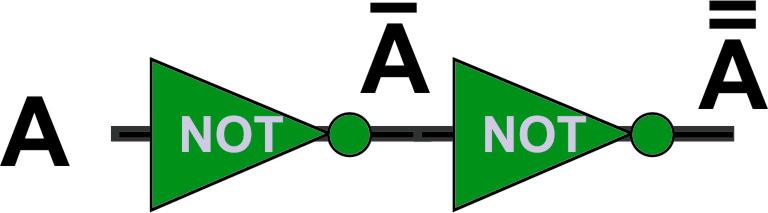 And y Nand
1
A
And y Nand
A
And y Nand
And y Nand
1
A
Or y Nor
Or y Nor
0
A
Or y Nor
Or y Nor
0
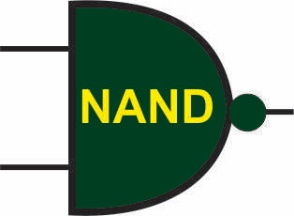 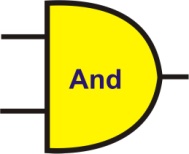 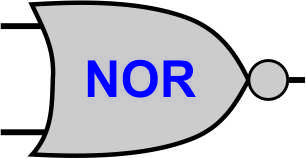 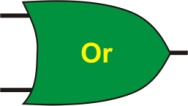 ?
?
?
?
?
?
?
?
?
?
?
?
?
?
?
?
5.- A  0 =
6.- A  1 =
7.- A  A =
8.- A  A =
1.- A  0 =
2.- A  1 =
3.- A  A =
4.- A  A =
Resuelva las siguientes proposiciones
Que recursos se tienen para resolverlo?
Que recursos se tienen para resolverlo?
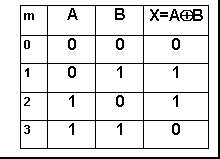 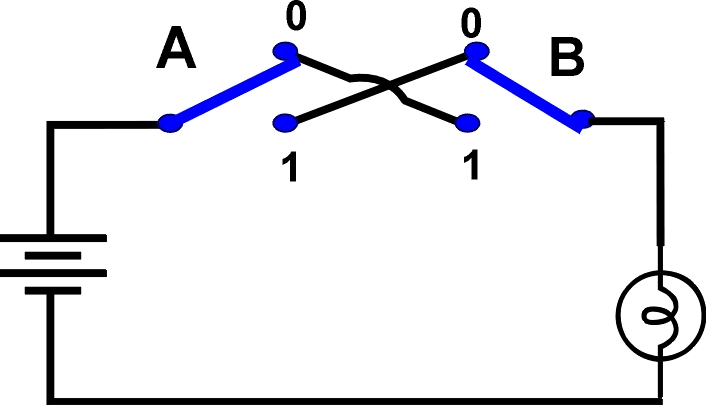 Equivalente eléctrico
Tabla de Verdad
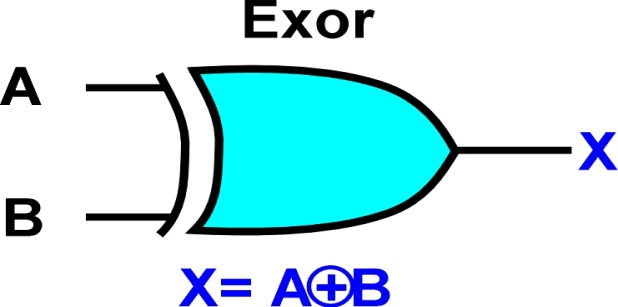 Exor , produce un resultado 1, cuando un número impar de  Variables
de entrada valen 1.
Propiedades
Conmutativa
Asociativa
Distributiva
Conmutativa
AND
Conmutativa
Or
A+B = B+A
Conmutativa
Exor
AB = BA
Conmutativa
Asociativa
And    A(B C) = (A B) C = A B C
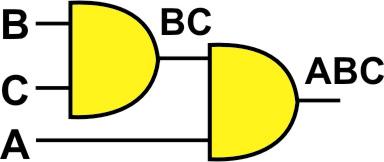 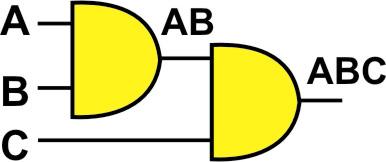 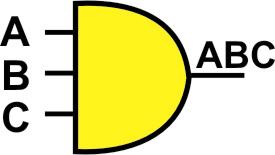 Asociativa
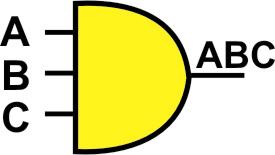 (A B) C = A B C
And 
S= A B C D E
Asociativa
Isp Lever Classic
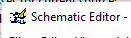 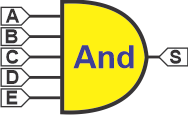 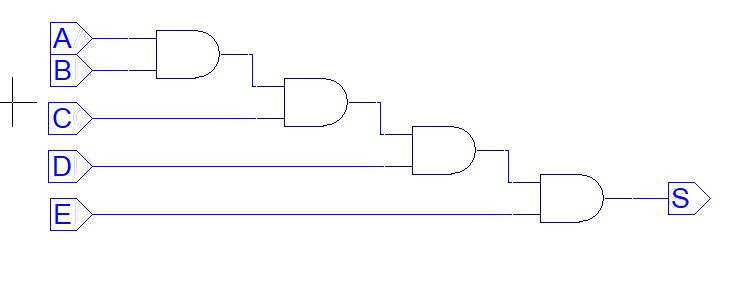 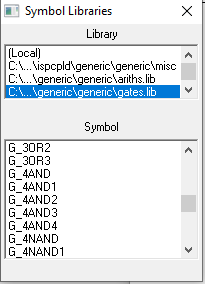 And 
S= A B C D E
Asociativa
Isp Lever Classic
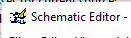 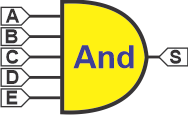 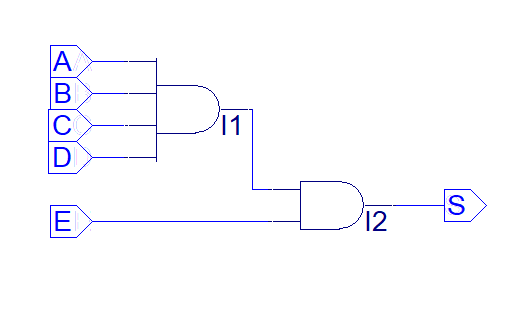 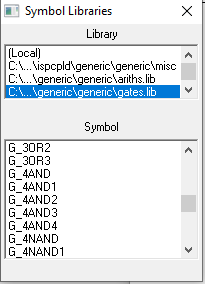 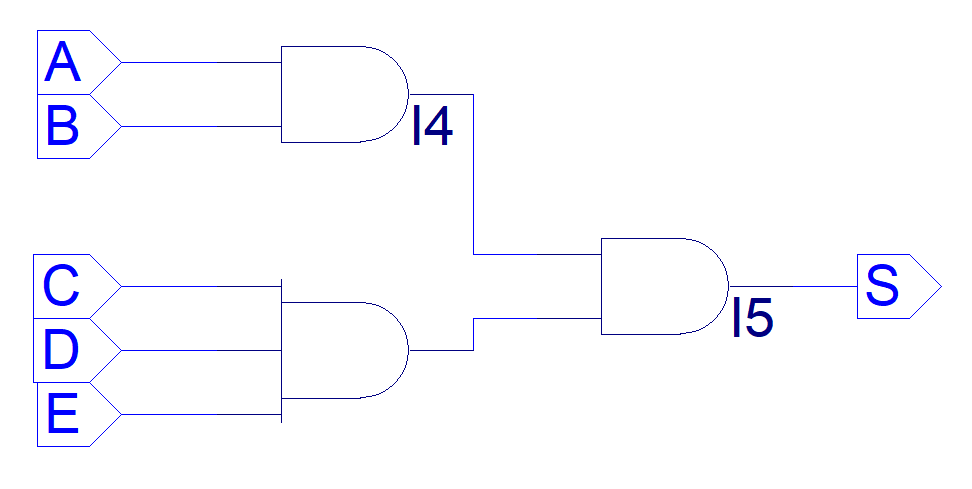 Asociativa
And 
S = A’ B C D E
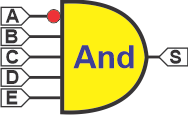 Conmutativa
A’ B= B A’
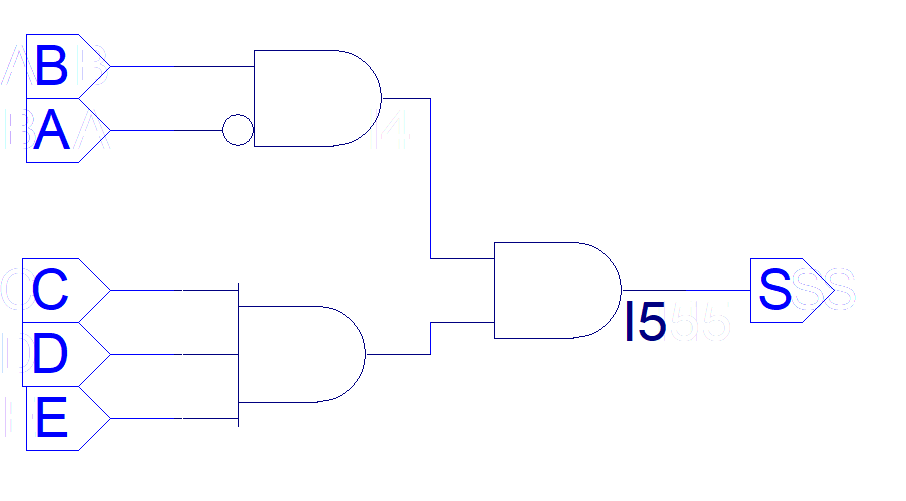 Asociativa
And 
S= A B C’ D’E’
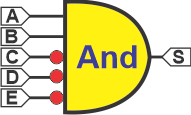 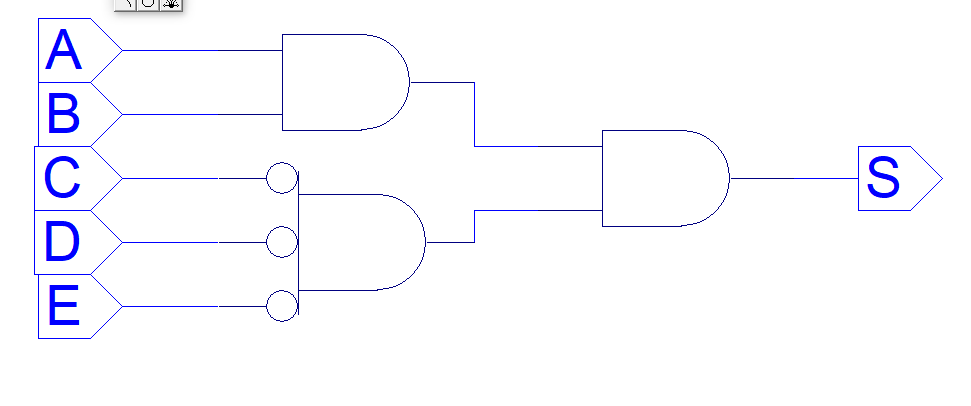 Asociativa
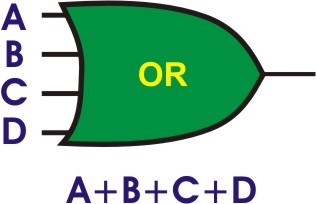 Or    A+B+C+D
Asociativa
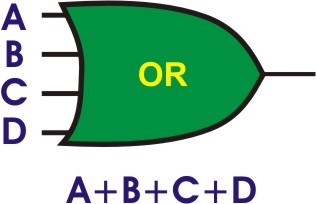 Or    A+B+C+D
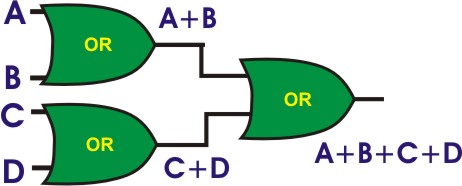 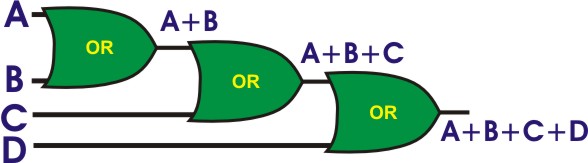 Or    (A+B)+C+D = (A+B)+(C+D)
Or 
S= A+B+C+D’+E’
Asociativa
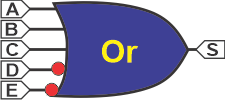 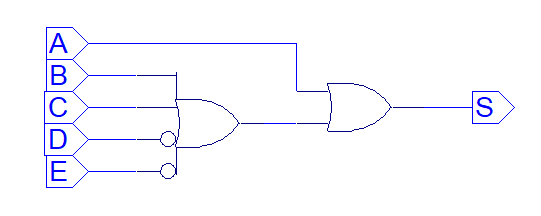 Asociativa
And    A(B C) = (A B) C = A B C
Or    A+(B+C) = (A+B)+C = A+B+C
Exor    A(BC) = (AB)C = ABC
Asociativa
Nand    [A(B C)’]’ ≠ [(A B)’ C]’ ≠ (A B C)’
Nor  [A+(B+C)’]’ ≠ [(A+B)’+C]’≠ (A+B+C)’
Exnor [A(BC)’]’ ≠ [(A  B)’C]’≠ (ABC)’
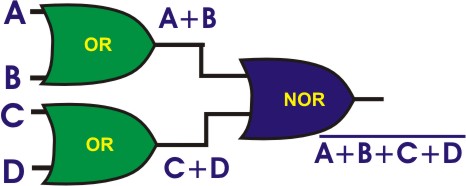 Asociativa
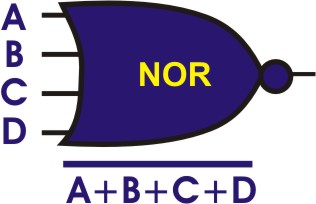 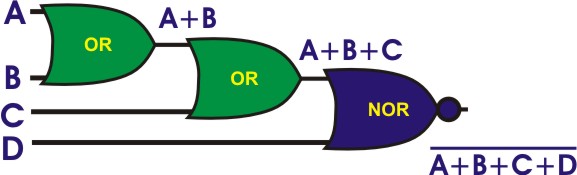 Distributiva
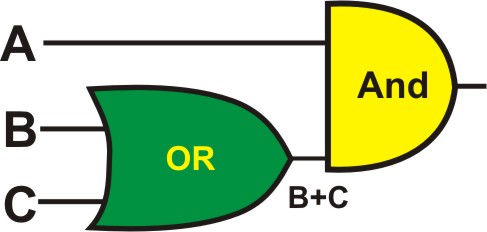 4 entradas
2 compuertas
6 entradas
3 compuertas
Distributiva
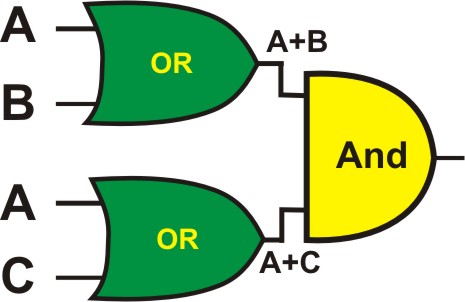 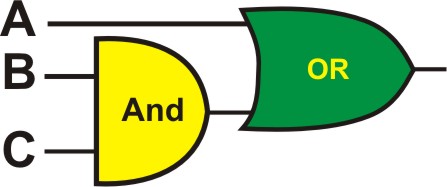 4 entradas
2 compuertas
6 entradas
3 compuertas
Distributiva
=A
AA + AC + AB + BC
A + AC + AB + BC
A + AC + AB + BC
=1
A (1+C+B)+ BC
A*1+ BC
A+ BC = A+ BC
Distributiva
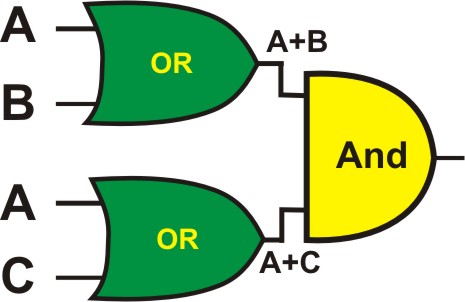 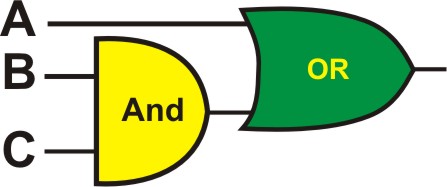 4 entradas
2 compuertas
6 entradas
3 compuertas
Beneficios del Trabajo en Equipo
Aprendizaje integral: Trabajar en equipo permite a los estudiantes fortalecer sus conocimientos técnicos y habilidades interpersonales, logrando un aprendizaje más completo.
Preparación para el entorno laboral: La capacidad de colaborar efectivamente con otros es una aptitud esencial para el ejercicio profesional, especialmente en la ingeniería.
Eficiencia en el cumplimiento de objetivos: La colaboración facilita completar actividades dentro de los plazos establecidos.
Resolución de problemas: Al surgir desafíos, las soluciones se identifican más fácilmente en equipo que trabajando de forma individual.
Fomento de valores: Trabajar hacia un objetivo común desarrolla habilidades como la comunicación, el respeto mutuo, el sentido de identidad grupal y la solidaridad.
Habilidades de comunicación y diálogo: Las diferencias de opinión y puntos de vista dentro del equipo ayudan a aprender a debatir constructivamente y a evitar conflictos innecesarios.
Normas de Convivencia para el Trabajo en Equipo
Horarios de trabajo
Es fundamental alinear las agendas de los integrantes. Se sugiere realizar reuniones periódicas (al menos dos por semana, de una hora de duración cada una).
Las reuniones deben incluir la lectura comprensiva del problema, la identificación de variables de entrada y salida, y la elaboración del diagrama de bloques.
Formas de comunicación
La comunicación constante y el seguimiento son herramientas esenciales para garantizar el éxito del equipo.
Revisión de recursos
Es necesario verificar que todos los integrantes cuenten con los elementos suficientes para realizar el proyecto.
Distribución de tareas
Cada miembro del equipo deberá desarrollar todas las fases de la actividad de forma individual, generar sus propias evidencias y subirlas a la plataforma Google Classroom. Además, será responsabilidad de cada estudiante construir su propio prototipo.
Para fomentar el aprendizaje grupal, se recomienda que, en cada fase, los integrantes compartan, comparen y analicen sus resultados, de manera que puedan enriquecer el proceso de aprendizaje mediante el intercambio de ideas y perspectivas
Nota Importante: En caso de que uno o varios integrantes enfrenten dificultades para participar, es imprescindible informarlo oportunamente al profesor o a los becarios de inmediato, para tomar las medidas necesarias.
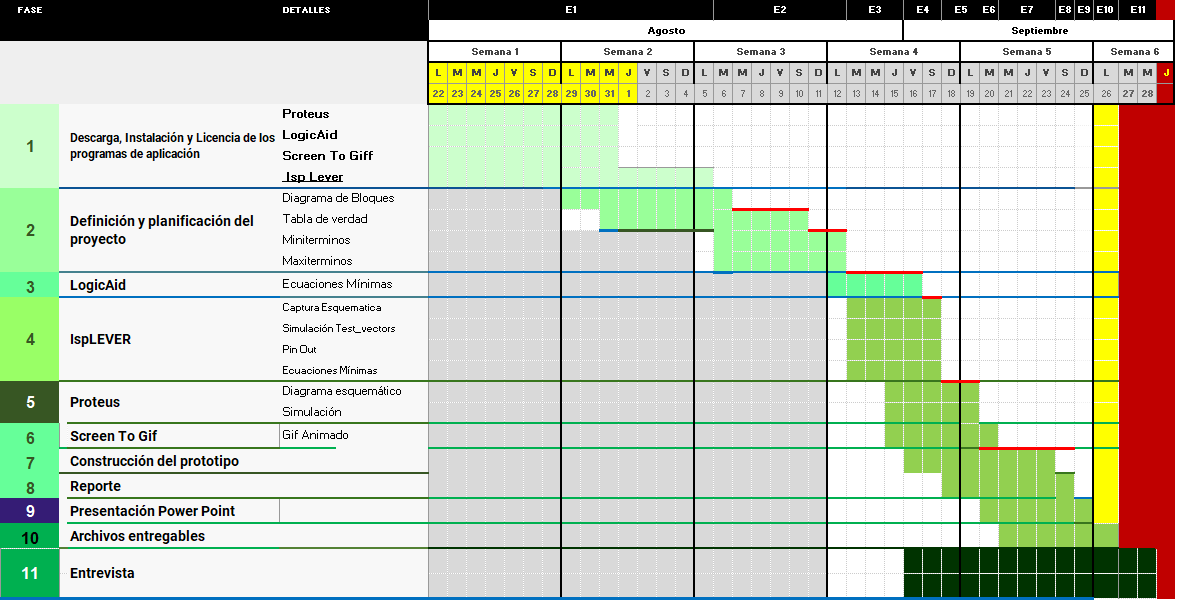 En cual paso vas ?
Lista de cotejo (Chek List)